Bedrijf en Klanten
Voorbereiding
Ondertekenen
Afronden
Medewerker

Medewerker

Klant

Medewerker

Maakt
Document
Ondertekent
Document
Ondertekent
Document
Archiveert
Document
Archiveert
Transactielog
Doc
_____
_____
_____
Log
Doc
_____
_____
_____
Doc
_____
_____
_____
Log
_____
_____
_____
Doc
_____
_____
_____
Log
_____
_____
_____
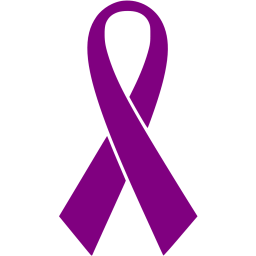 Platform voor Digitaal Ondertekenen
Berekent
Vingerafdruk
Maakt
Logboek
Identificeert
Ondertekenaar
Identificeert
Ondertekenaar
Schrijft
Logboek
Controleert
Integriteit
Ondertekent
Logboek

Algoritme

Onderteken
Systeem

Onderteken
Systeem

Algoritme

Onderteken
Systeem
Anoniem:
Alle documenten of berichten die we maken zonder naamsvermelding en waarbij het er niet toe doet wie ze schrijft.
Doc
_____
_____
_____
Geïdentificeerd:
Alle documenten waarop onze naam staat of de documenteigenschappen onze naam als auteur vermelden. Alle webformulieren die we invullen na inloggen.
Trudy@bedrijf.nl
  _____
  _____
  _____
Inloggen
Geautoriseerd: 
Alle documenten of formulieren die we indienen op basis van toegekende rechten. Deze formulieren zijn dan onderdeel van een workflow of self-service module.
Trudy@bedrijf.nl
  _____
  _____
  _____

Autoriseren
Ondertekend, geavanceerd: 
De identiteit van de ondertekenaar is onlosmakelijk verbonden met het document. Het is ondertekend met aanvullende maatregelen (bijvoorbeeld sms-code).
Trudy@bedrijf.nl
  _____
  _____
  _____
Associëren
Trudy@bedrijf.nl
  _____
  _____
  _____
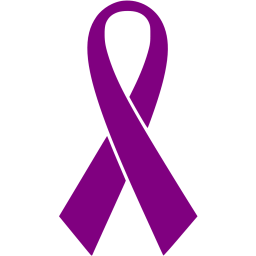 Ondertekend, gecertificeerd:
De ondertekenaar heeft een persoonlijke sleutel. Deze persoonlijke sleutel is uitgegeven door een benoemde ‘certificaatdienstverlener’.
Certificeren